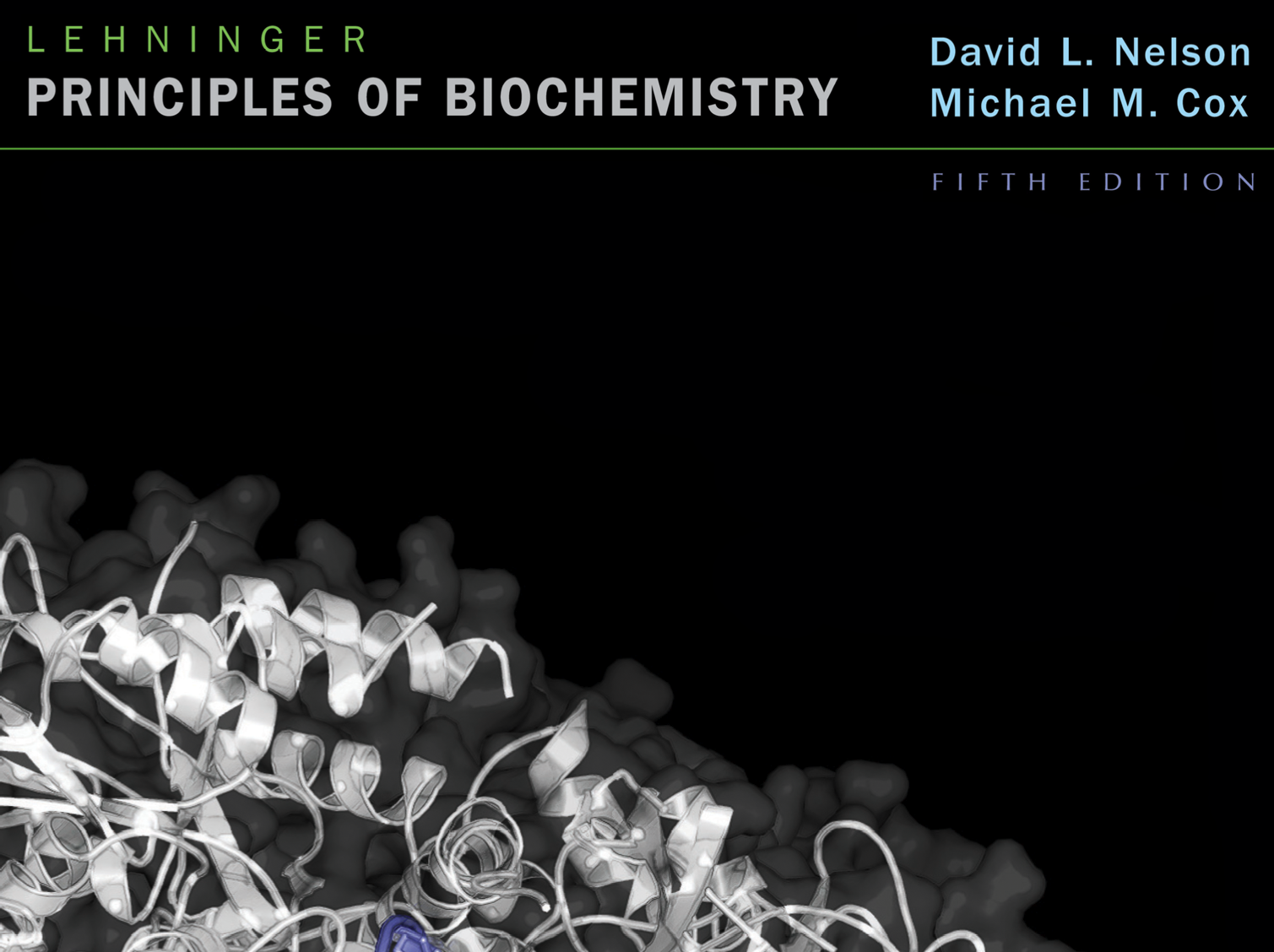 Lipitler
111504 Biyoteknoloji ve Biyokimya Ders Notları
Ders7
Dr. Açelya Yılmazer Aktuna
© 2009 W. H. Freeman and Company
Lipitler: Yapısal olarak çok farklılık gösterirler
Suda az çözünürler 
Polar olmaya çözücülerde iyi çözünürler
Kimyası kadar biyolojik işlevleri de farlılık gösterir…
Yağ Asitleri: canlı organizmalardaki depo lipitleri
Uzunluğu 4 ile 36 karbon aralığında olan hidrokarbon zincirine sahip karboksilik asitlerdir. 
Çoğu doğal yağ asidi çift atom sayısına sahiptir. 
Bazı yağ asitlerinde hidrokarbon zinciri dallanmamıştır. 
Doymuş: karbonlar arasında hiç bir çift bağ yoktur
Doymamış: alkil zincirinde tek bir çift bağ olması
Çoklu doymamış: alkil zincirinde birden fazla çift bağ olması
[Speaker Notes: Mono/poly unsaturated]
Çözünürlük ve Erime Noktası – Doymuş Yağ Asitleri
Zincir uzadıkça çözünürlük azalır
Zincir uzadıkça erime noktası artar
Yağ Asidi Konformasyonu
Doymuş yağ asidi zinciri bir çok farklı konformasyon alabilir.  Neden?
Doğal olan doymamış yağ asidindeki çift bağlar cis konformasyonundadır. 
Bu da bir ‘kink’ (kıvrılma) oluşturur.
[Speaker Notes: Her bir C-C bağı etrafında serbest dönme mümkündür]
Erime Noktası ve Çözünürlük
Doymuş yağ asitleri kararlı kümelenmeler şeklinde istiflenirler(kristal yapıya benzer)
Bir çok hidrofobik etkileşimle kararlı hale geçer
Doymamış cis yağ asitleri sıkı istiflenmeyi bozar ve daha az kararlı kümelerin oluşmasına neden olur. 
Diğer zincirlerle etkileşimleri azdır.
Bu düzensiz yapıyı bozmak için gerekli olan enerji azdır. 
Cis yağ asitleri daha düşük erime noktasına sahipir.
Triaçilgliseroller (TAG-gliserolün yağ asidi esterleri)
Biyolojik sistemlerdeki yağ asitleri genellikle triaçilgliserol formunda bulunurlar. 
En basit lipitlerdir.
TAG: birincil depo lipitleridir (body fat)  
Yağ asitlerine göre suda daha az çözünürler: polar karboksilat grupları kalmamıştır
Sudan daha az yoğunluğa sahiptir: yağlar yüzer
Yağlar: verimli bir şekilde enerji depolanmasını sağlar
Polisakkaritlere göre avantajları:
Yağ asitleri carbon başına daha fazla enerji taşırlar (çünkü daha indirgenmiş durumdadırlar, oksidasyonları daha fazla enerji açığa çıkartır)
Yağ asitleri daha az su taşırlar (çünkü polar değildirler, hidratlanmamışlardır)

Glikoz ve glikojen kısa dönemde enerji sağlar (acil kaynak)
Yağlar uzun dönemde enerji sağlar-aylar (daha fazla depolama, daha düşük hızda salım)
Trans Yağ Asitleri
Lipitçe zengin yiyecekler uzun züre hava oksijenine maruz kaldığında bozulur
Pişirmede kullanılan bitkisel yağların raf ömrünü uzatmak ve kızartmalarda kullanılan yağların yüksek sıcaklıklarda kararlılığını arttırmak iin yağlar hidrojenlenir
Doyamamış yağ asitlerinin kısmi hidrojenlenmesiyle trans yağ asitleri meydana gelir
Trans çift bağı yağ asidinin daha farklı konformasyon almalarını sağlar. 
Trans yağ asitleri daha düzenli istife olurlar ve daha yüksek erime noktasına sahiptirler cis forma göre
Yiyeceklerdeki Trans Yağ Asitleri
Trans yağların tüketimi kardiyovasküler hastalıklara yakalanma riskini arttırır. 
Hidrojenlenmiş bitkisel yağlarda kızartmalardan kaçının
Günümüzdeki trend: yiyeceklerdeki trans yağları azaltmak (Wendy’s, KFC)
Mumlar
Uzun zincirli (C14-36) doymuş ve doymamış yağ asitleri ile uzun zincirli alkollerin (C16-30) esterleşmesi sonucu oluşur. 
Su itici, yüksek yoğunluk ve yüksek erime noktasına sahiptirler. 
Bir çok görev:
Denizdeki planktonlar için metabolik yakıtın başlıca deposu
Omurgalılardaki deri ve saçı korumak ve esneklik, yağlı ve su geçirmez özellikte olmalarını sağlamak
Kuşlarda su geçirmez tüyler (pren bezlerinden salgılanan mum)
Bir çok tropikal bitki ve sarmaşıklarda suyun buharlaşmasını önlemek ve parazitlere karlı korumak
Eczacılık/kozmetik/dier endüstriyel alanlarda kullanım
Lipitlerin Biyolojik Sistemlerdeki Görevleri ???
Enerji deposu
İndirgenmiş bileşikler: yüksek miktarda enerji sağlarlar. 
Hidrofobik doğası: iyi bir paketleme ve küme oluşumu
Çevreden insülasyon sağlar
Düşük termal iletkenlik
Yüksek isi kapasitesi (ısıyı absorb edebilir)
Mekanik koruma (şok etkilerini absorb edebilir)
Su uzaklaştırıcı
Hidrofobik doğası: organiza yüzeyinin kuru tutulmasını sağlar. 
aşırı nemlenmeyi engeller (Kuşlarda)
Suyun buharlaşarak kaybedilmesini engeller
Su memelilerinde ‘Buoyancy’ su üstünde kalabilme kontrolü ve akustik özellikler kazandırır
Yüksek yoğunluk suya dalarken batmamaya yardımcı olur (hipotez)
Spermaceti organı ses enerjisine odaklanmayı sağlar (sound stun gun)
[Speaker Notes: ‘Forehead to forehead I meet thee, this third time, Moby Dick!’ [Ahab (Melville, 1851)]
Head-butting during male–male aggression is a basal behavior for cetaceans
Sinking of Essex (238 ton ship) in 1821 is the first documented case of a sperm whale deliberately striking a ship (Chase, 1821).

http://jeb.biologists.org/cgi/content/full/205/12/1755]
Daha fazlası……
Zar yapısı 
Hücre zarını oluşturan temel
Enzim kofaktörü
Vitamin K: kan pıhtılaşması
Coenzyme Q: mitokondrideki ATP sentezi
Sinyal molekülleri
Paracrine hormonlar  (lokal etki)
Steroid hormonları (tüm organizmadaki etki)
Büyüme faktörleri 
Vitamin A ve D (hormone precursors)
Pigmentler
Domates, havuç, kabak ve bir çok kuşun rengi
Antioksidanlar
Vitamin E